Творчий проект
Великодні сувеніри в`язані гачком
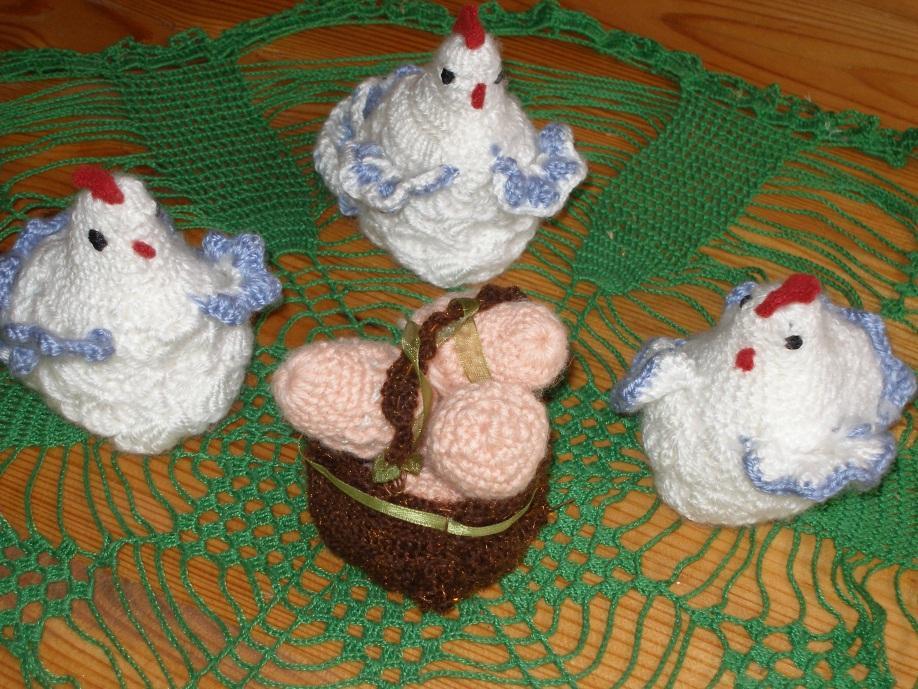 КЗ 
« Голодьківський ЗЗСО І-ІІІ ступенів»
Вчитель В.П.Чаплинська
Балаш О.
2018-2019 н. р..
Завдання проекту
Ознайомитись із різними видами великодніх сувенірів, їх технологією виготовлення;
Виготовити великодні сувеніри в’язані гачком;
Організувати і провести заходи, спрямовані на популяризацію сувенірів в’язаних гачком: майстер-класи, виставки.
Вироби аналоги
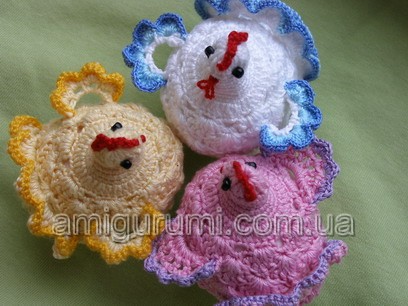 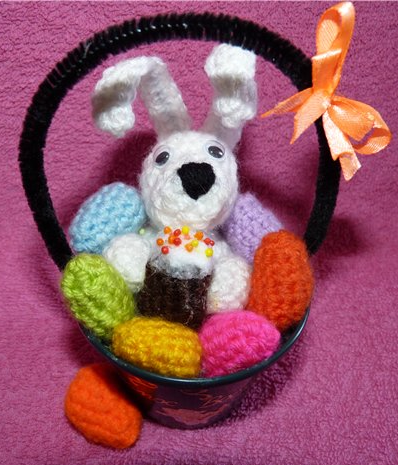 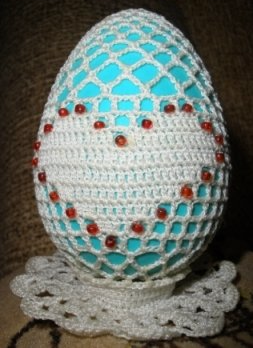 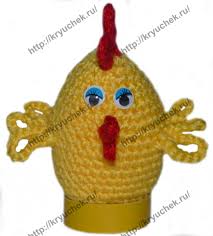 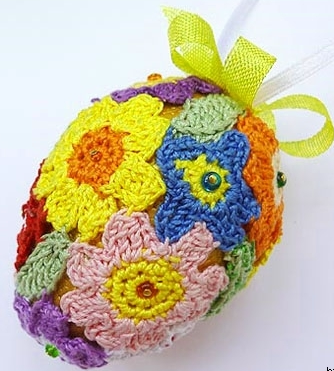 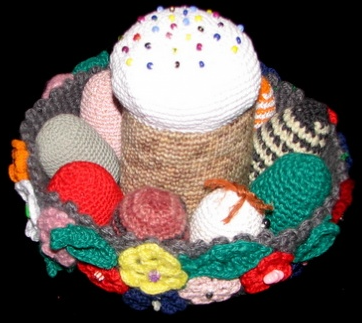 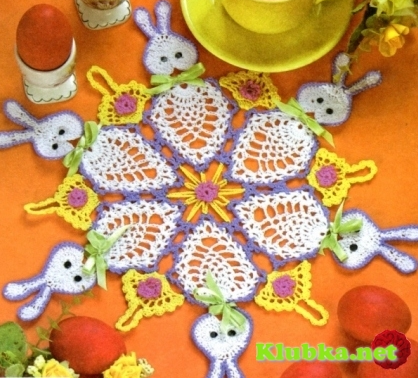 Балаш О.
Актуальність теми
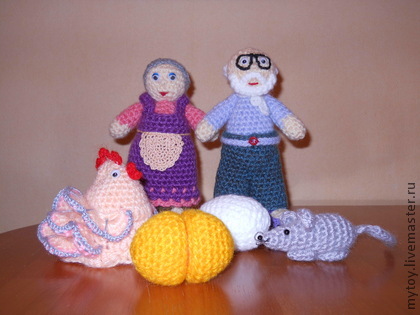 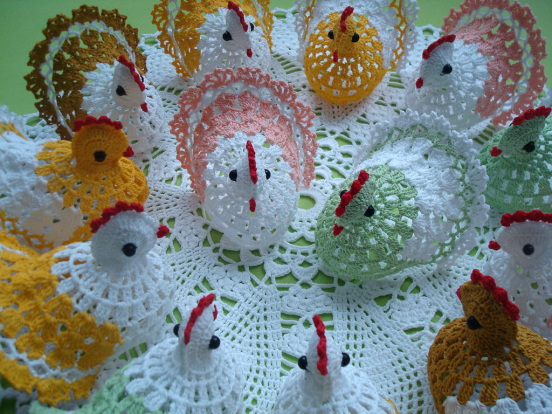 Сувеніри в’язані гачком
Прикраса
інтер'єру
Дитячі
іграшки
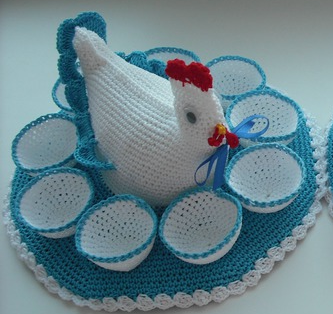 Балаш О.
Інструменти та матеріали
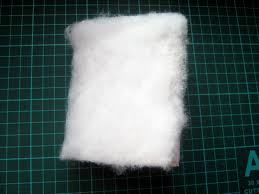 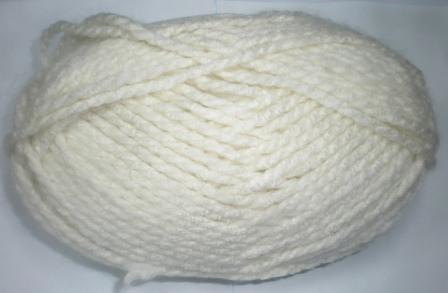 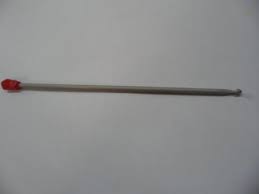 Синтепон
Нитки акрил
(біла, голуба, червона)
Гачок № 3
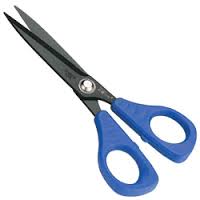 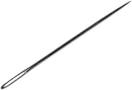 Балаш О.
Голка
Ножиці
Послідовність виготовлення
1-ий ряд: 3 пп -  з’єднати в кільце, в яке пров’язати 16 сзн.








2-4 ті ряди: в’яжемо по колу 16 сбн.;
5-ий ряд: 9 прибавок – 16 сбн + 9 сбн = 25 сбн;
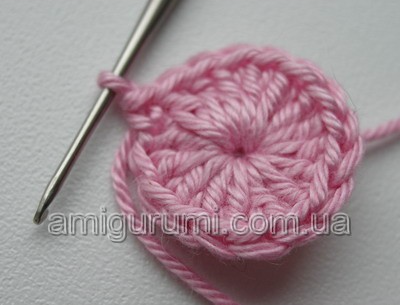 Балаш О.
6-7 мі ряди: по колу в’яжемо 25 сбн.;
 


8-ий ряд: 3 пп підйому, 17 прибавок – 25сзн + 17 сзн = 42сзн.
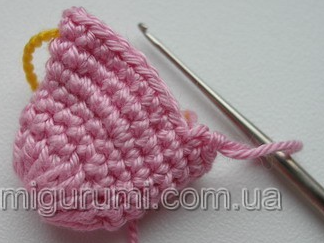 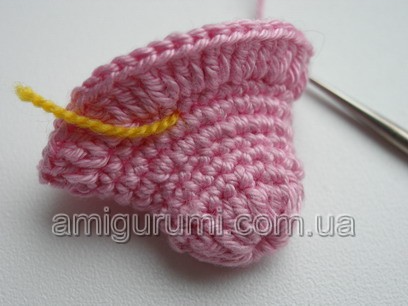 Балаш О.
9–ий ряд: 14 арок по 3 пп, прикріплені сбн.;
    10-ий ряд: 7 мотивів – в 1 арку – сбн, в 2 арку – 5 сз2н.





   11-ий ряд: 7 мотивів – на мотивах попер. ряду – сбн, на сбн попер. ряду  6 сз2н.
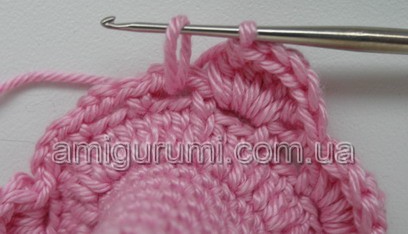 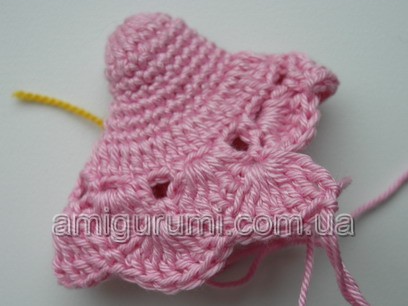 Балаш О.
12-ий ряд: повторити 11-ий ряд, тільки не 6 сз2н, а 7 сз2н.
13-ий ряд: повторити 12 ряд;
14-ий ряд: 7 мотивів – 7 сзн на 7 сбн попереднього ряду.
Хвостик складається з двох частин:
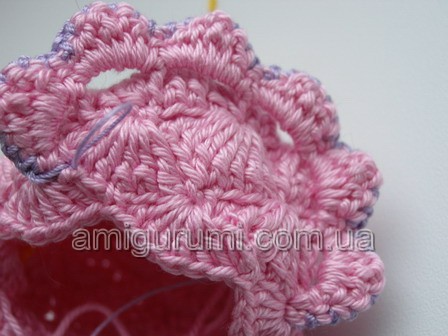 Балаш О.
1-ий шар: 4 арки по 4 пп., прикріплені сбн. В кожну арку пров’язано: сбн, сзн, сз2н, сбн.  
    2-ий шар: 6 арок, аналогічних попередньому шару.
  Крило: 1- арка з 8-ми пп.
                  2 – в попередню арку пров’язуємо 4 арки по 3 пп. 
                  3 – в кожну з попередніх 4 арок пров’язуємо:  
                         сбн,  сзн, сз2н, сзн, сбн. 
Гребінчик та дзьоб:  я виготовила з червоної натки
Балаш О.
Мої великодні курчатка
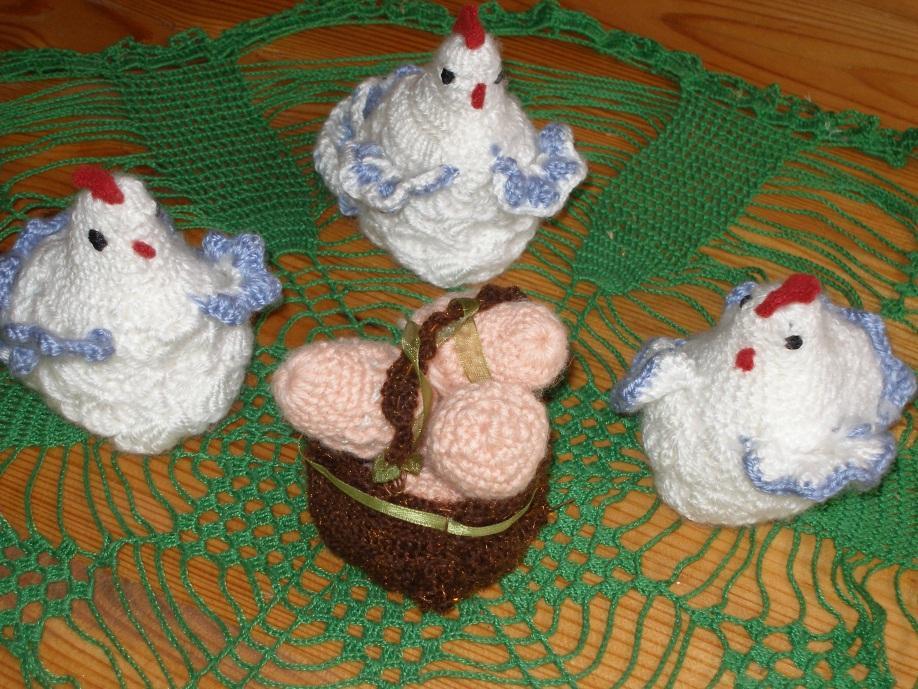 Балаш О.
Висновок
Спроектований виріб відповідає всім вимогам:
естетичним, економічним, функціональним;
екологічно чистий;
приємний на дотик.
Балаш О.
Дякую за увагу!
Балаш О.